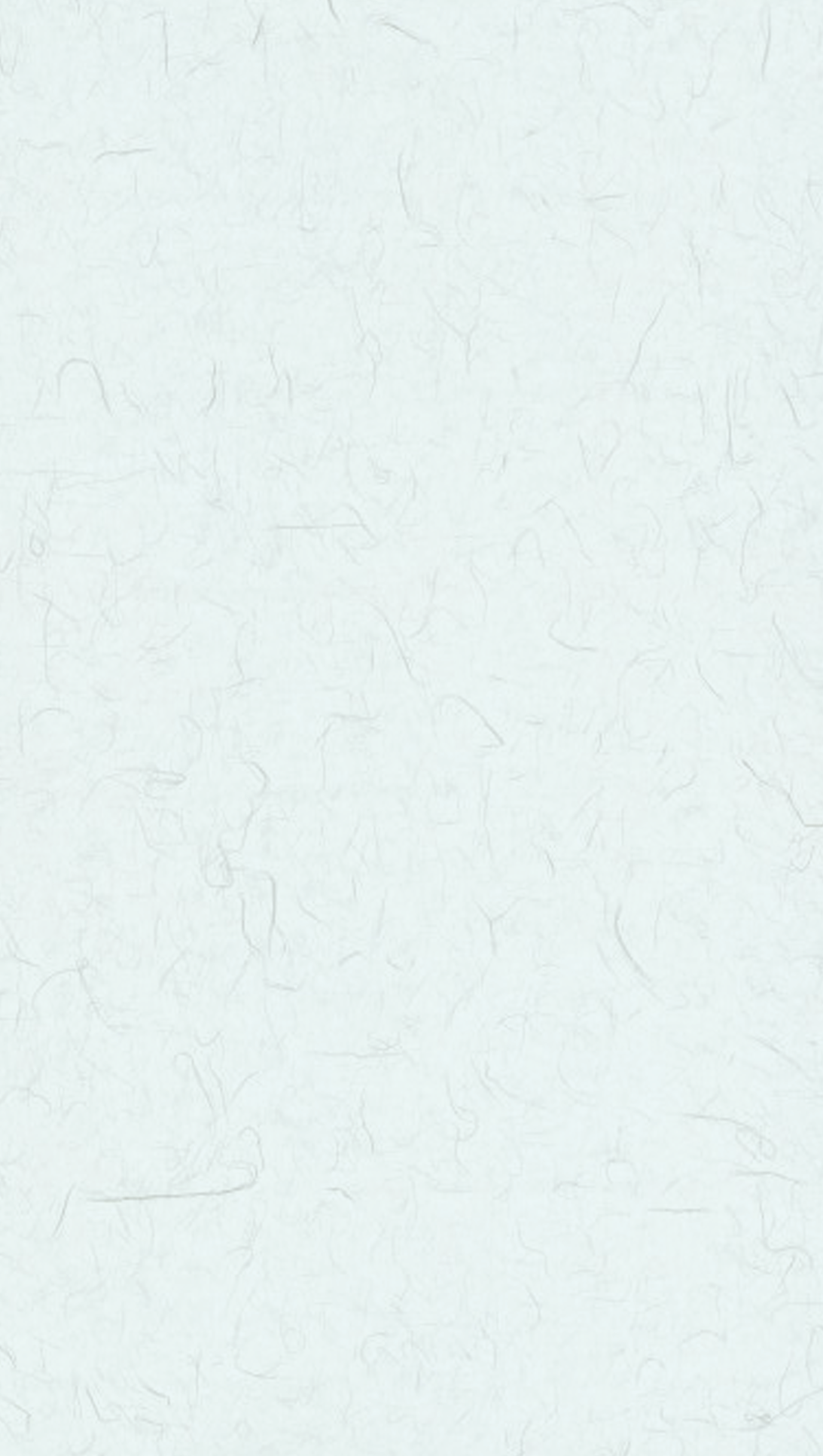 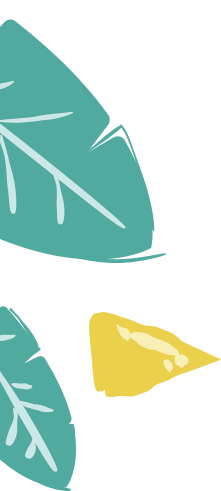 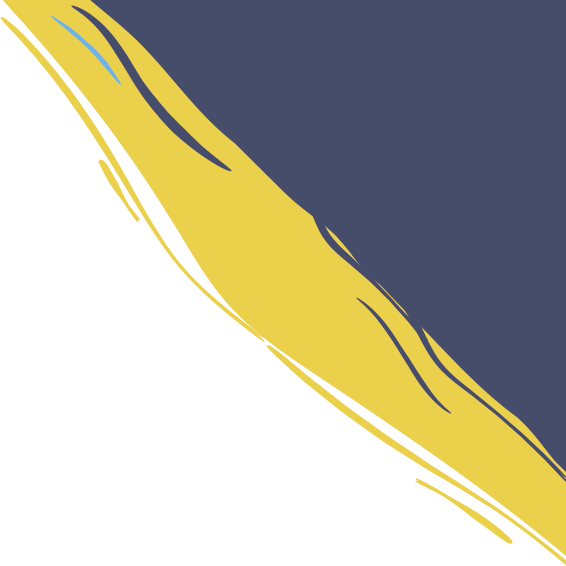 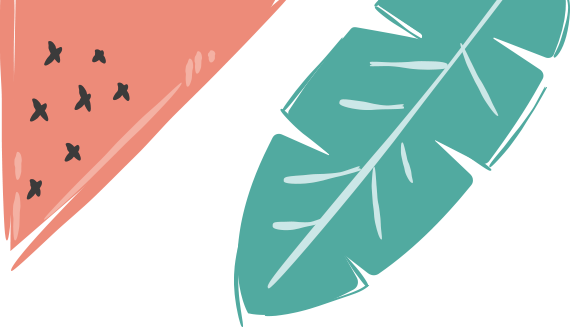 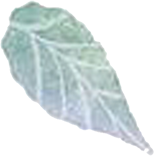 Bài 10: Mua, bán hàng hóa (tiết 3)
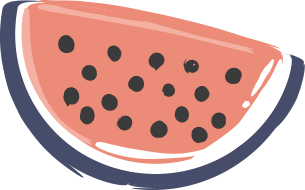 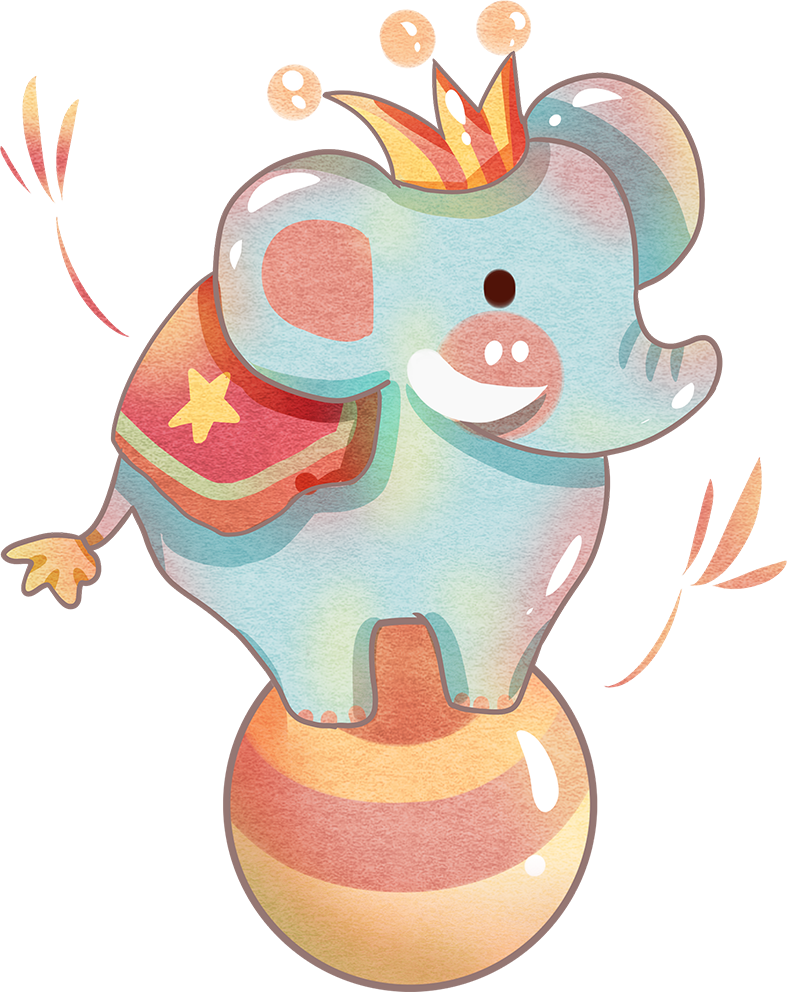 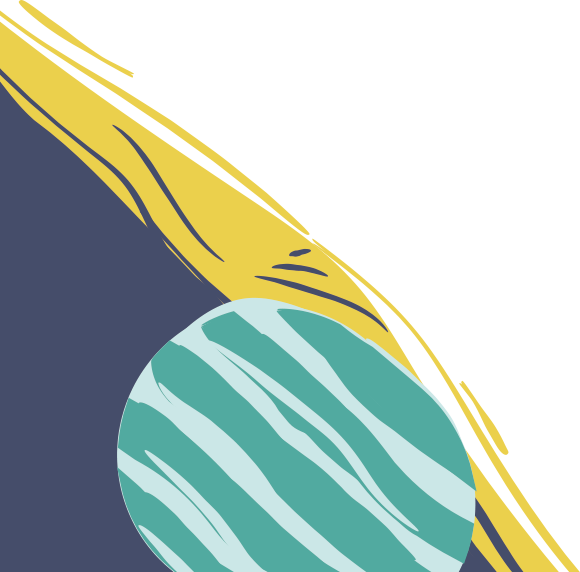 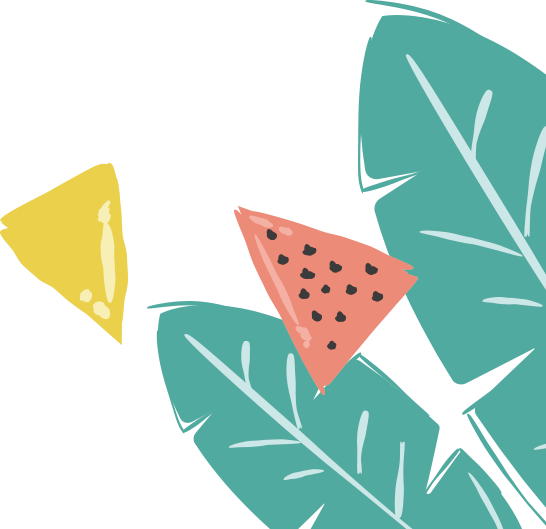 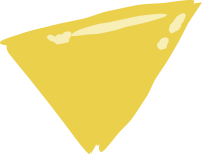 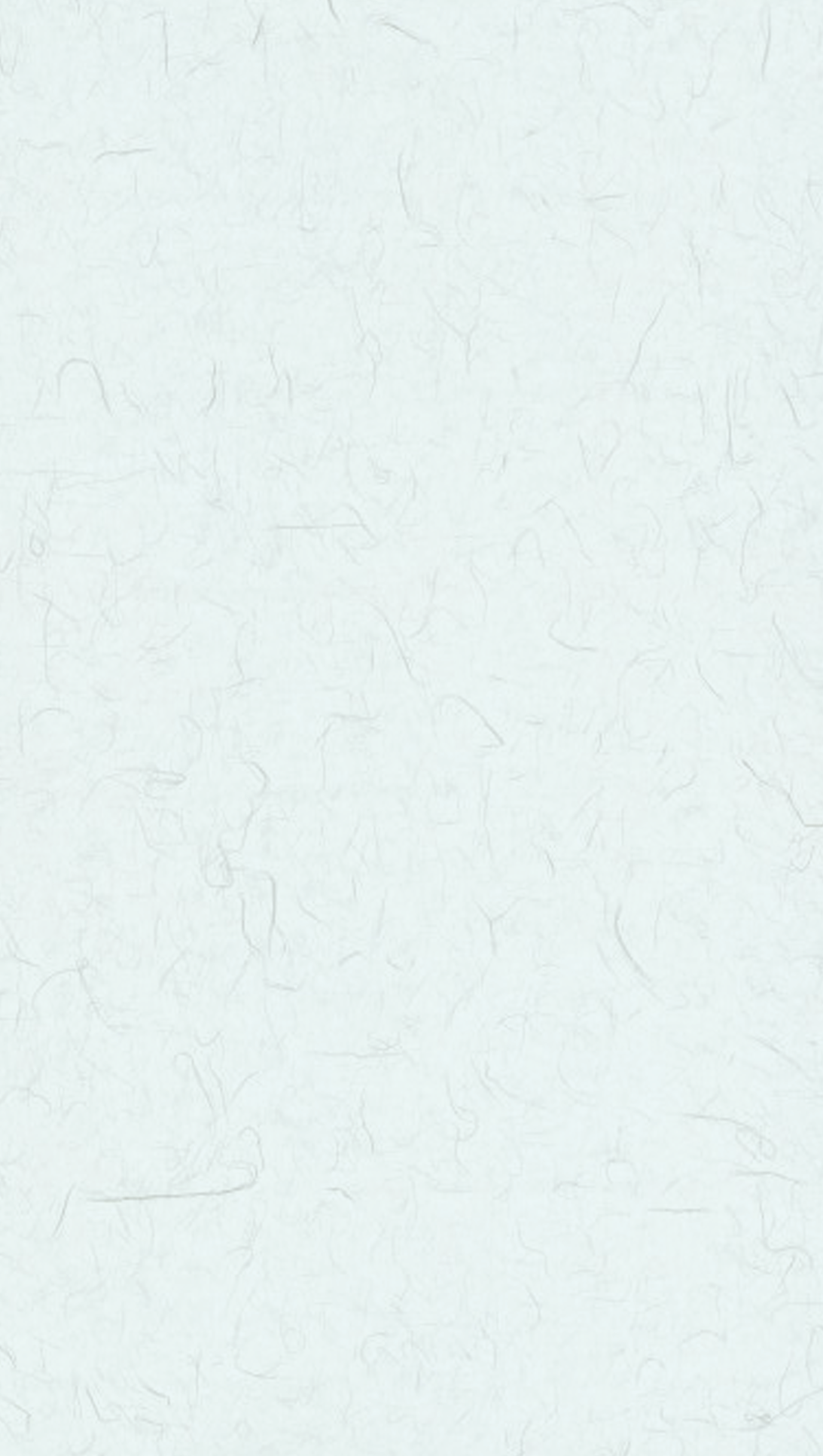 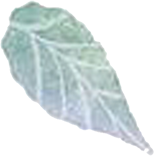 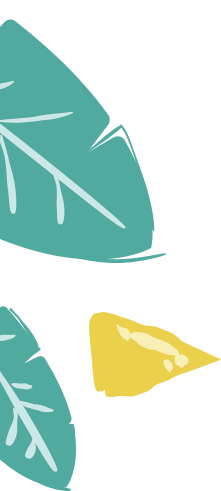 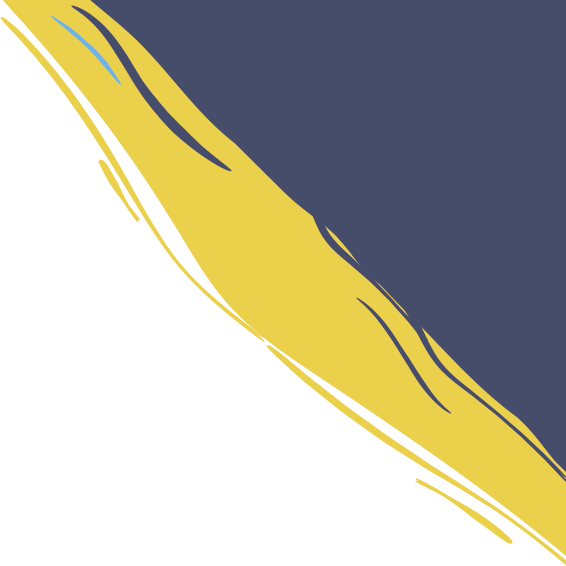 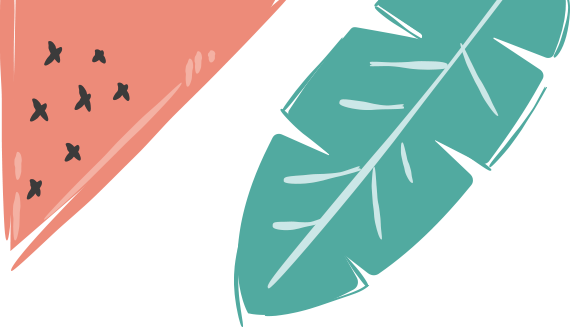 * Hoạt động 1: Tìm hiểu những việc làm khi mua hàng hóa:
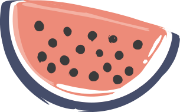 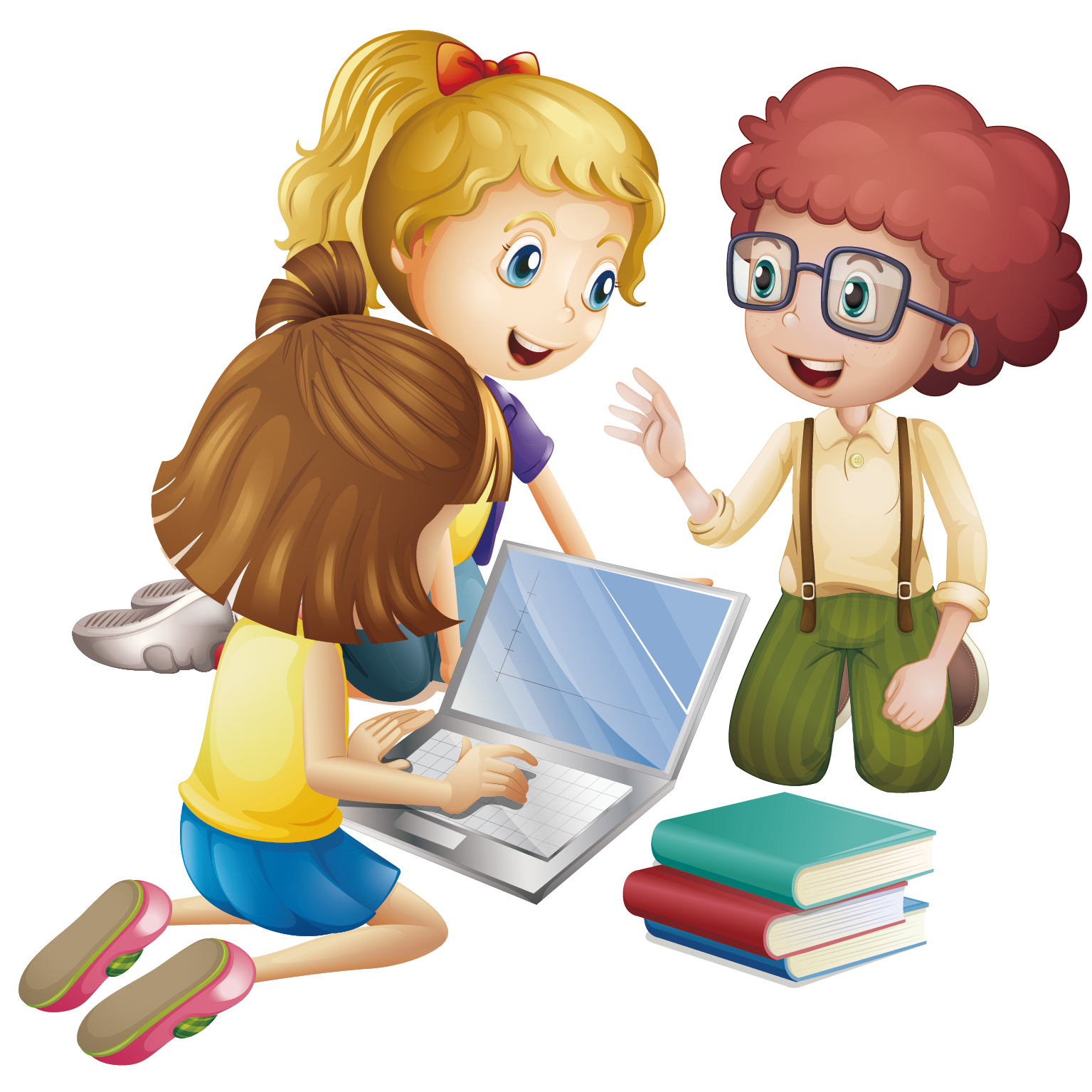 + Nhóm chẵn: Lựa chọn và sắp xếp thứ tự các việc làm khi mua hàng ở chợ. 
+ Nhóm lẻ: Lựa chọn và sắp xếp thứ tự các việc làm khi mua hàng ở siêu thị.
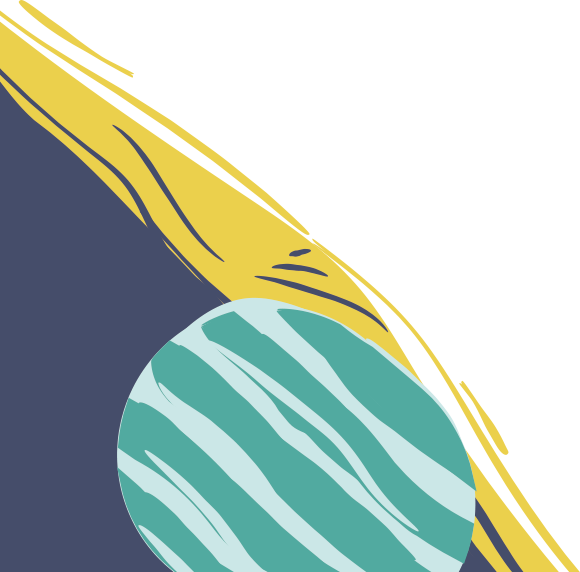 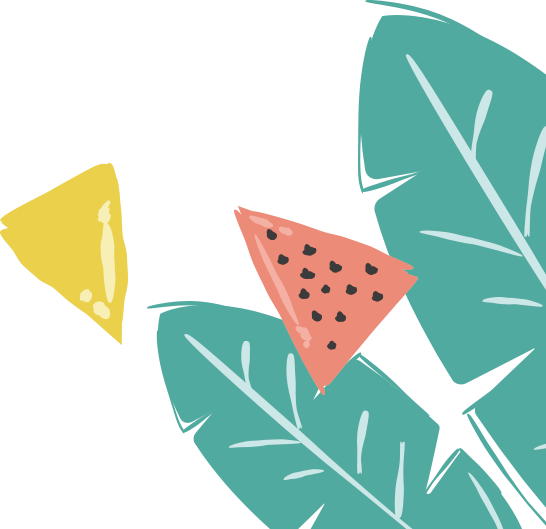 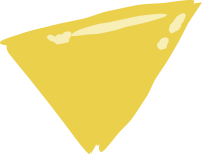 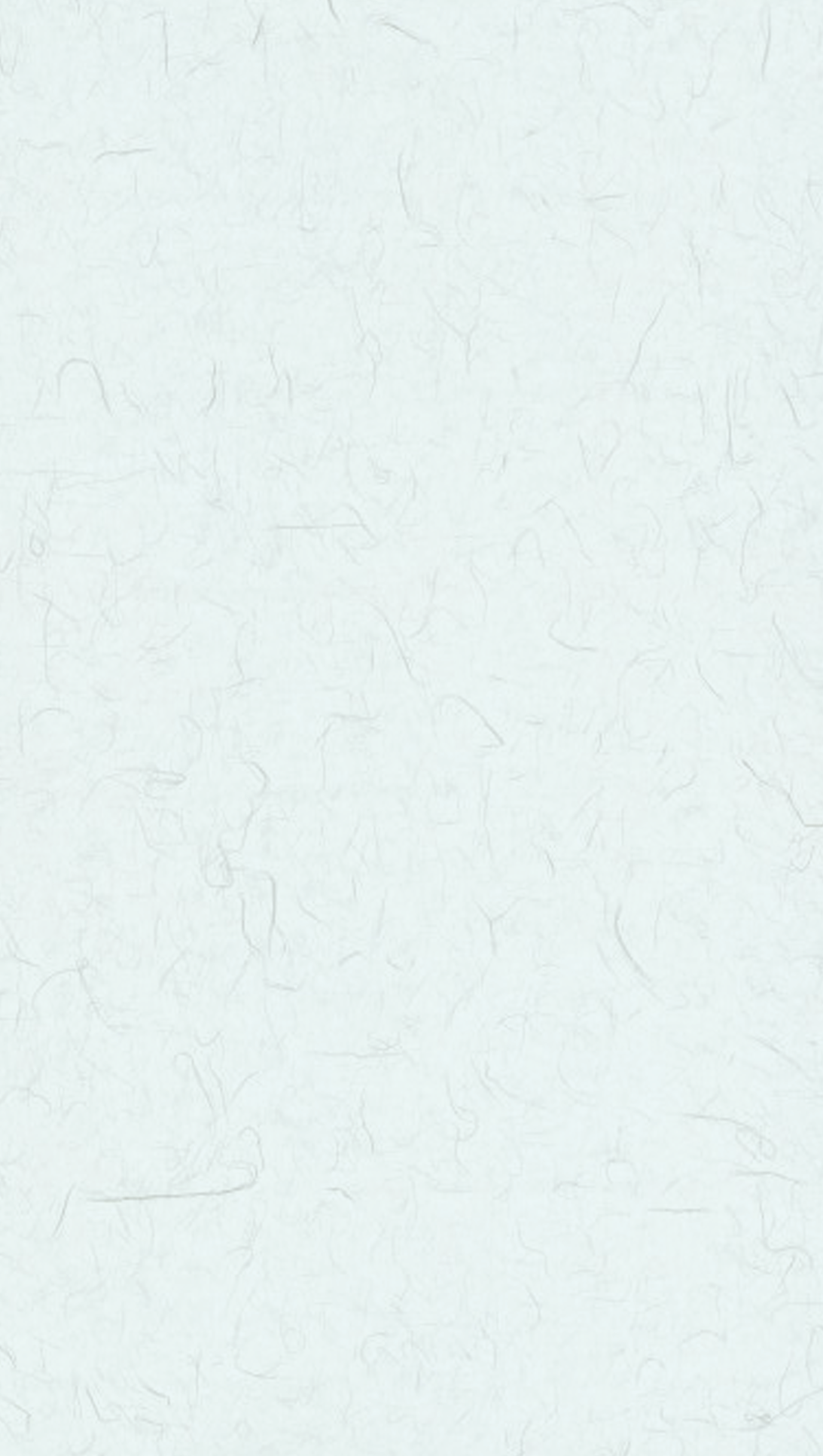 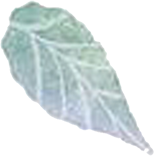 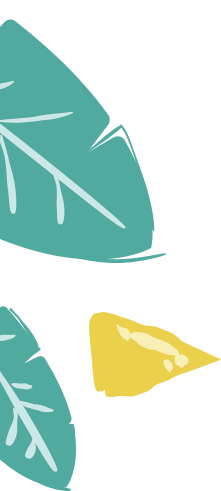 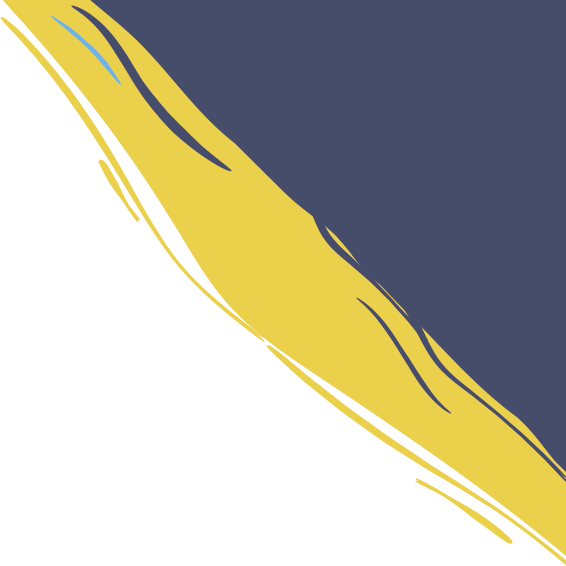 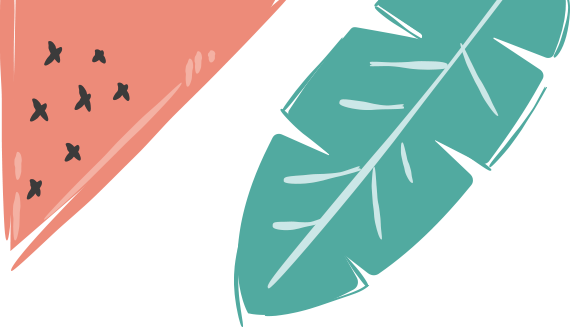 *Hoạt động 2: So sánh việc mua hàng ở chợ và siêu thị.
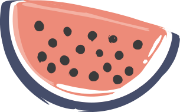 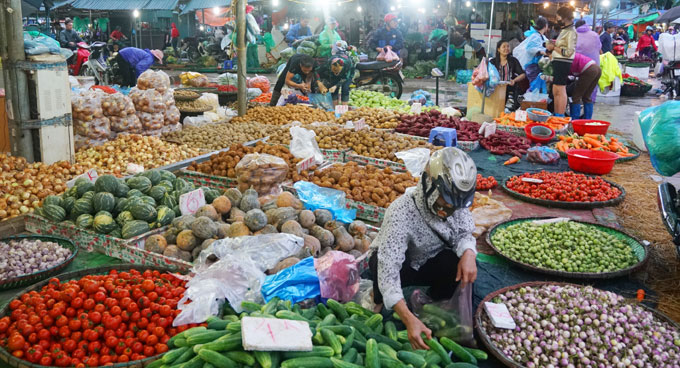 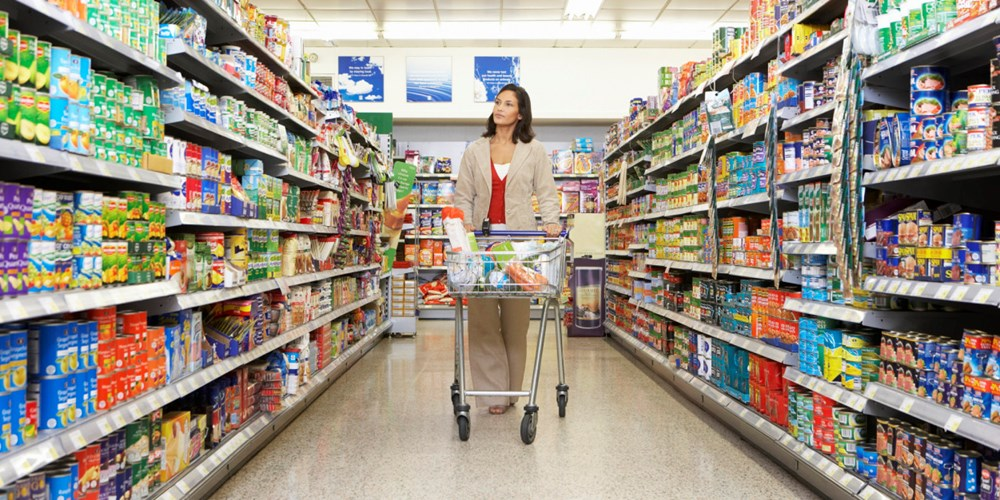 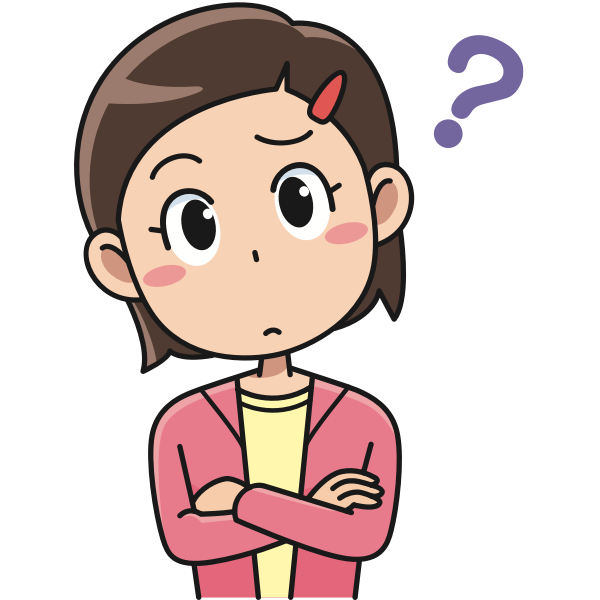 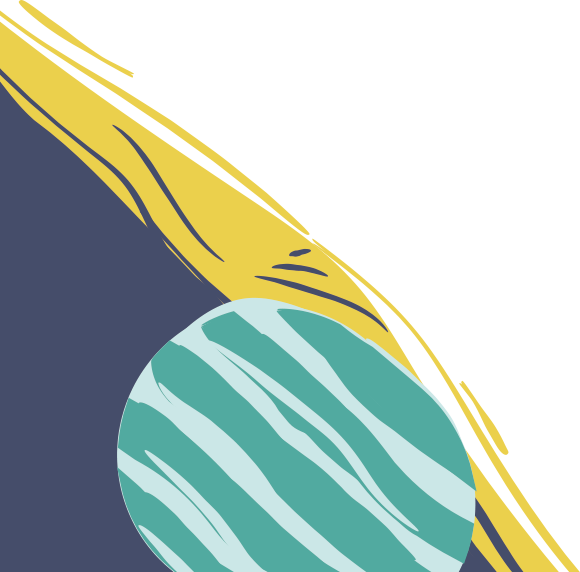 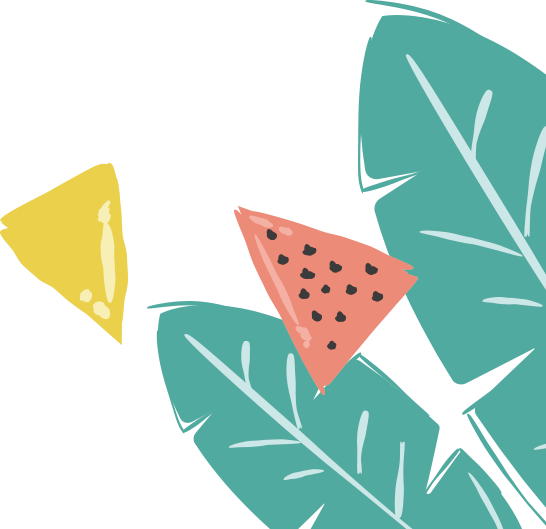 SIÊU THỊ
CHỢ
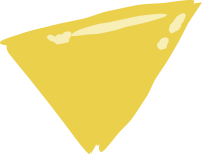 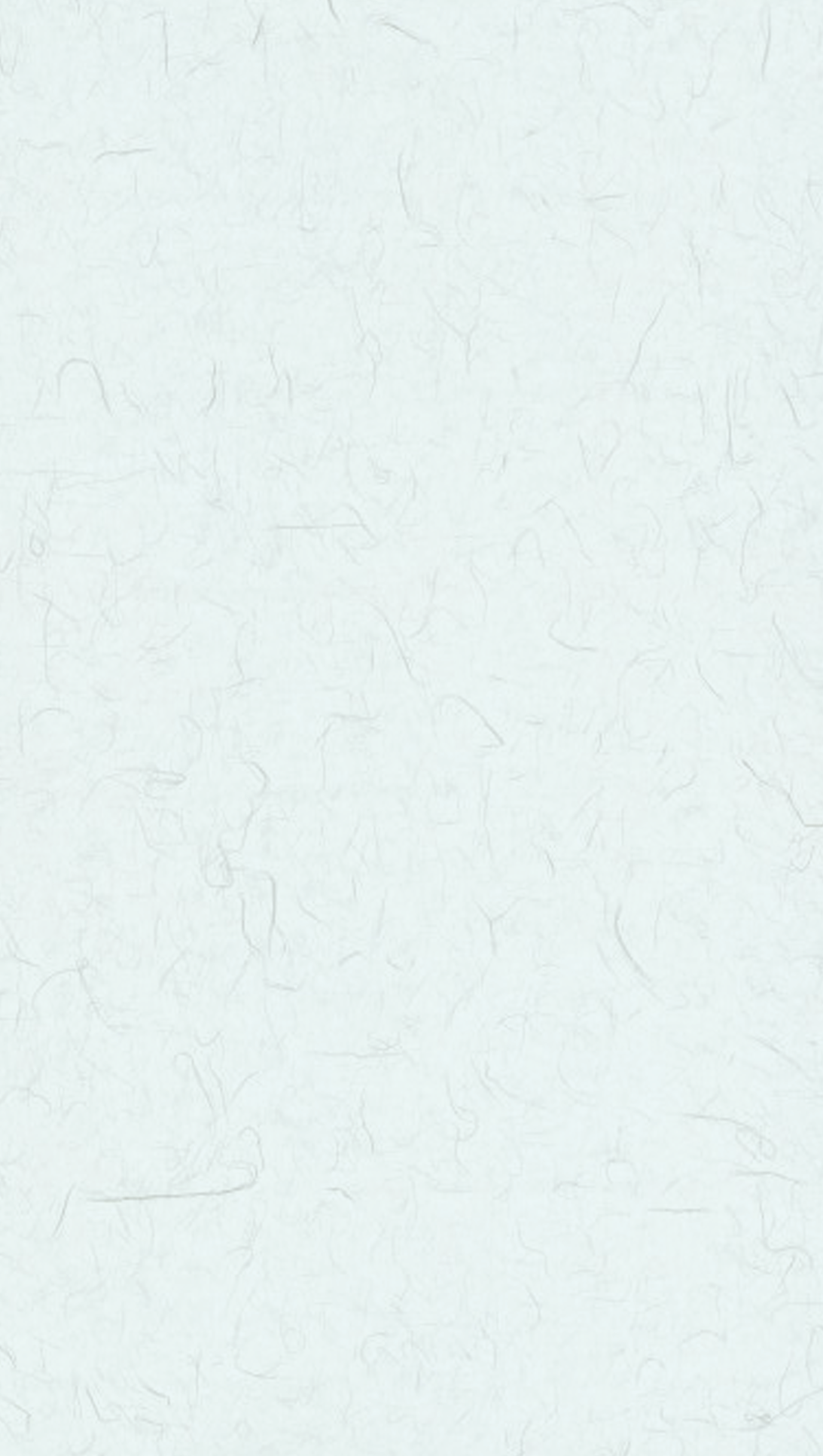 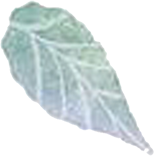 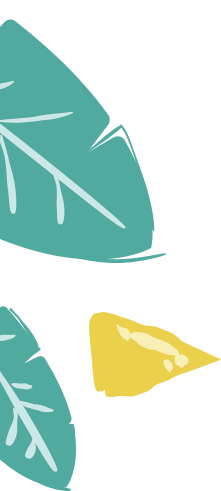 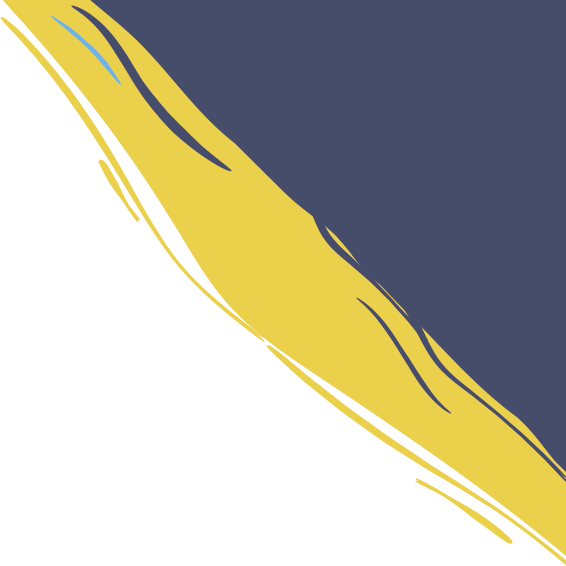 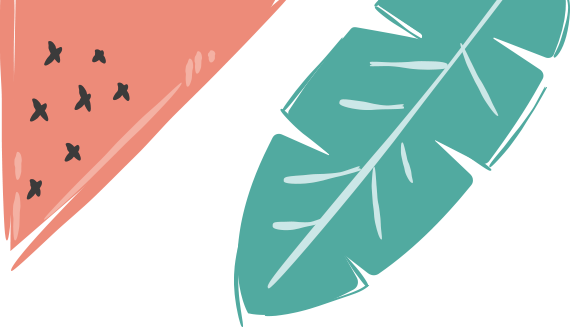 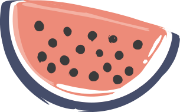 + Theo em, vì sao phải lựa chọn hàng hóa trước khi mua hàng?
+ Mua hàng ở chợ và mua hàng ở siêu thị khác nhau như thế nào?
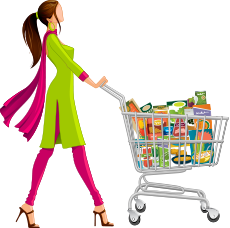 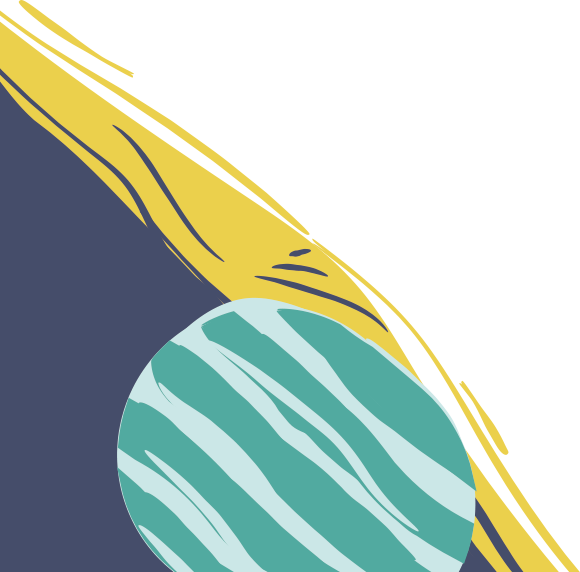 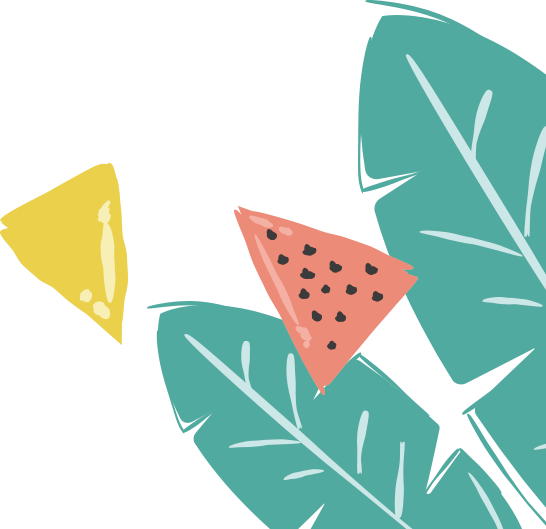 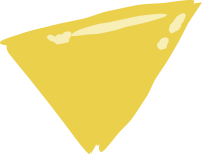 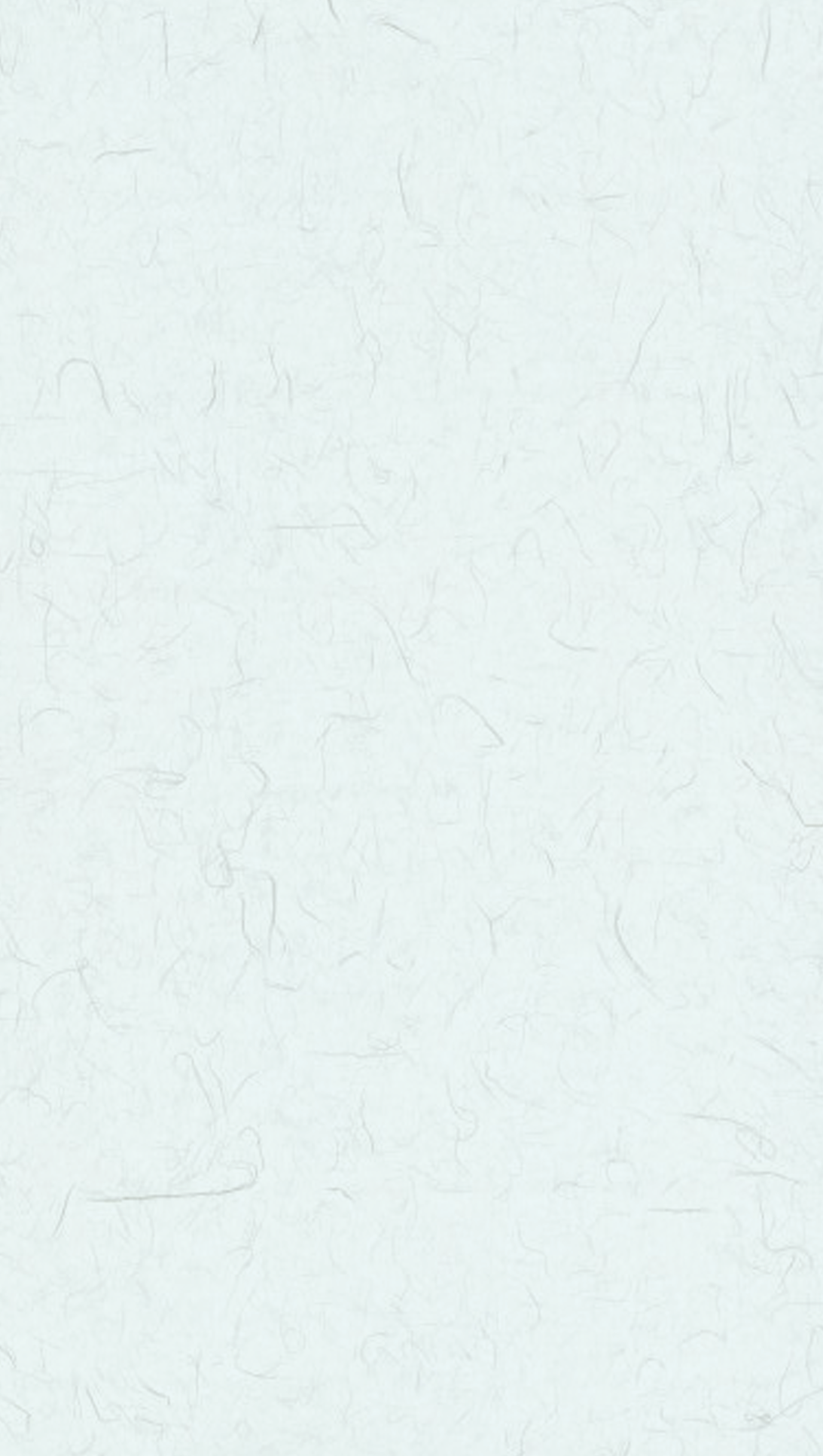 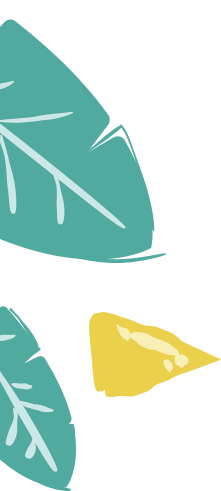 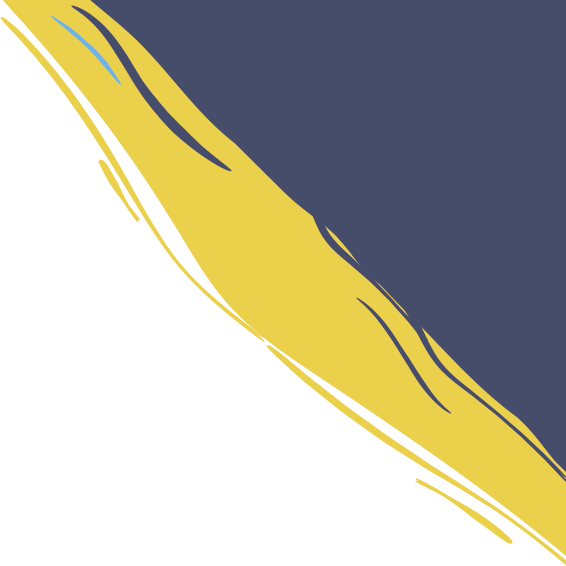 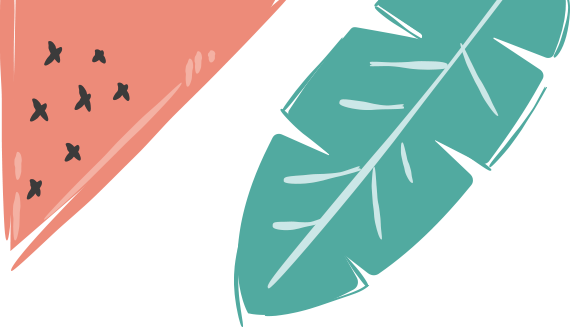 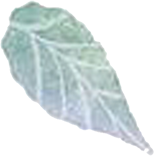 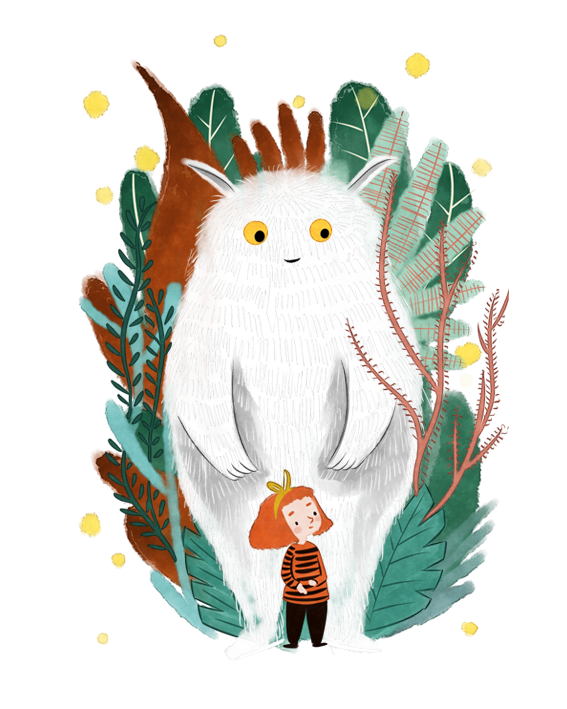 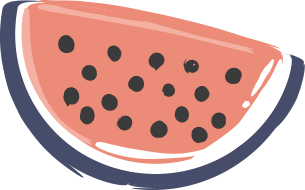 CỦNG CỐ DẶN DÒ
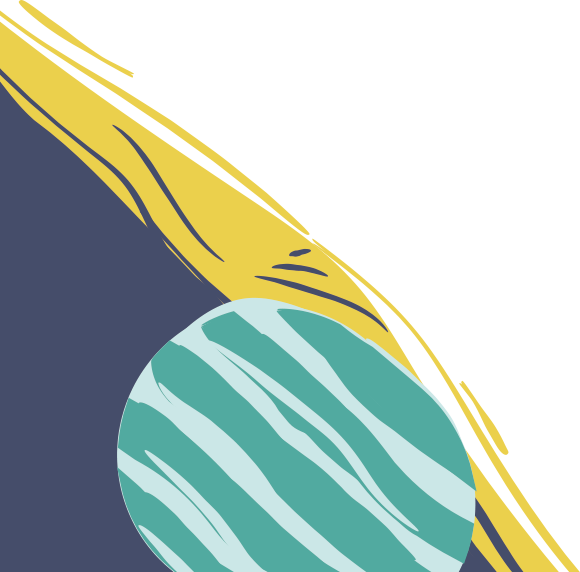 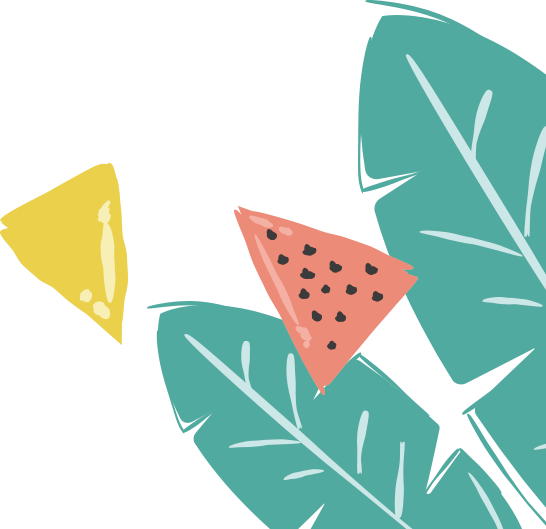 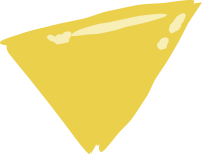